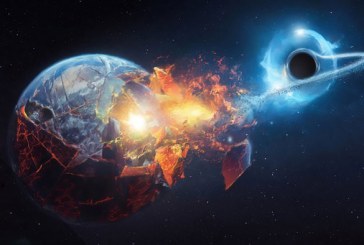 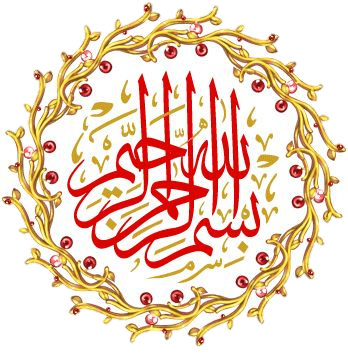 مهارت های مقابله ای در آخرالزّمان
مقابله
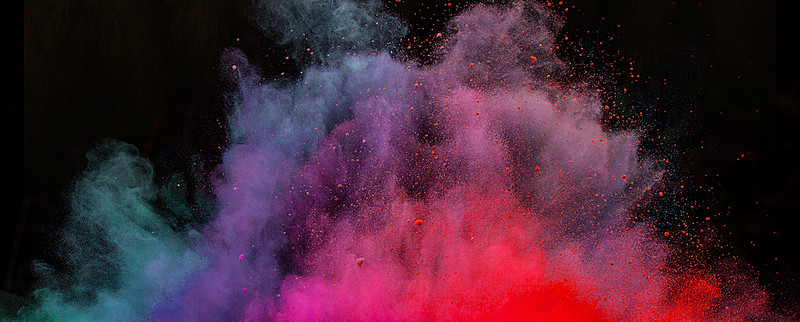 مقابله یعنی آمادگی علمی و عملی و انعطاف پذیری اصولی در برابر اوضاع و موقعیت های خاصّ.
بحران های دوره آخرالزّمان
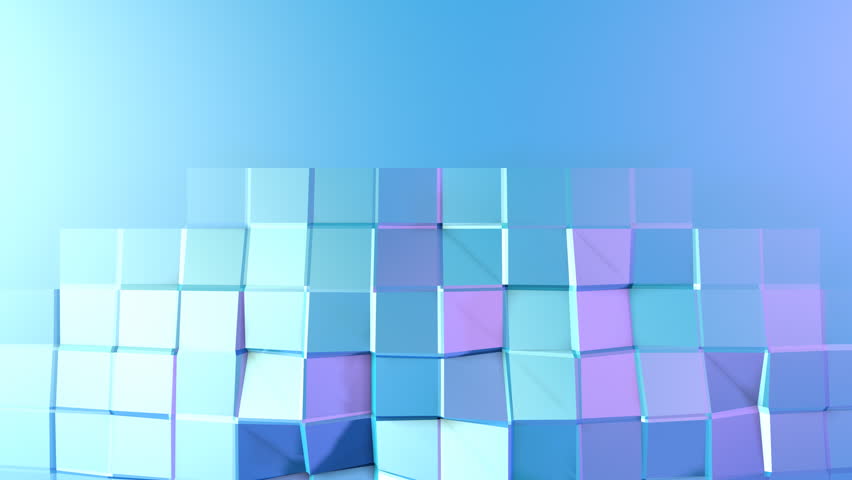 فراوانی سؤالات و شبهات؛
فراوانی فرقه های انحرافی و مکاتب فکری؛
هجمه سنگین تبلیغات دشمن بر ضدّ دین؛
کمبود هدایتگران اصیل و امین؛
رواج سبک زندگی لذّت گرا و رفاه طلب؛
وجود حاکمان مستبد و ستمگر؛
گسترش فساد اقتصادی و حرامخواری.
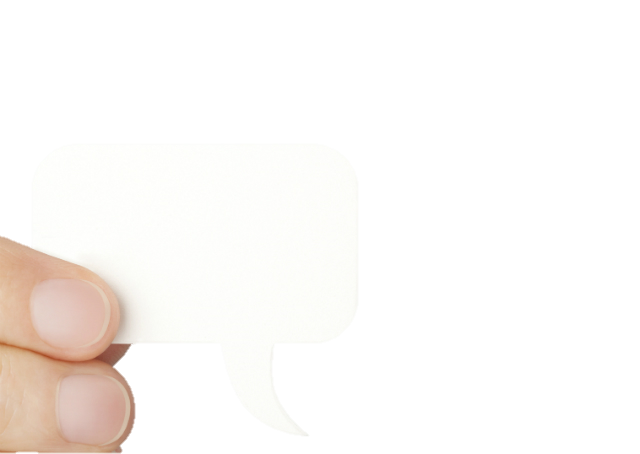 اصول مهارت های مقابله ای
 در آخرالزّمان
1. مهارت نه گفتن
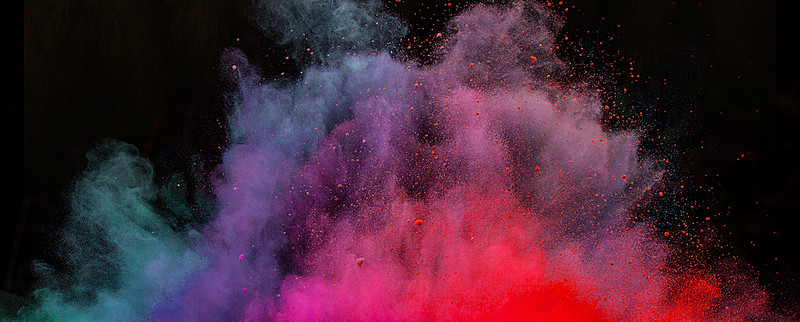 قناعت
تقوی
اعراض از لغو
زهد
حیا
حجاب
تمرین های «نه» گفتن در قوانین دینی
محرمات حجّ
پرهیز
 در خوراک
امساک
 در روزه
تکبیره الاحرام
قَالَ رسول الله (ص):
‏ الْمَعِدَةُ بَيْتُ كُلِّ دَاءٍ 
وَ الْحِمْيَةُ رَأْسُ‏ كُلِّ دَوَاء
طب النبي صلى الله عليه و آله و سلم، ص 19
2. مهارت صبر  و استقامت
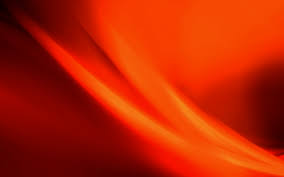 قَالَ النَّبِيُّ (ص):‏ انْتِظَارُ الْفَرَجِ‏ بِالصَّبْرِ عِبَادَة.
الدعوات (للراوندي) / سلوة الحزين، النص، ص 41
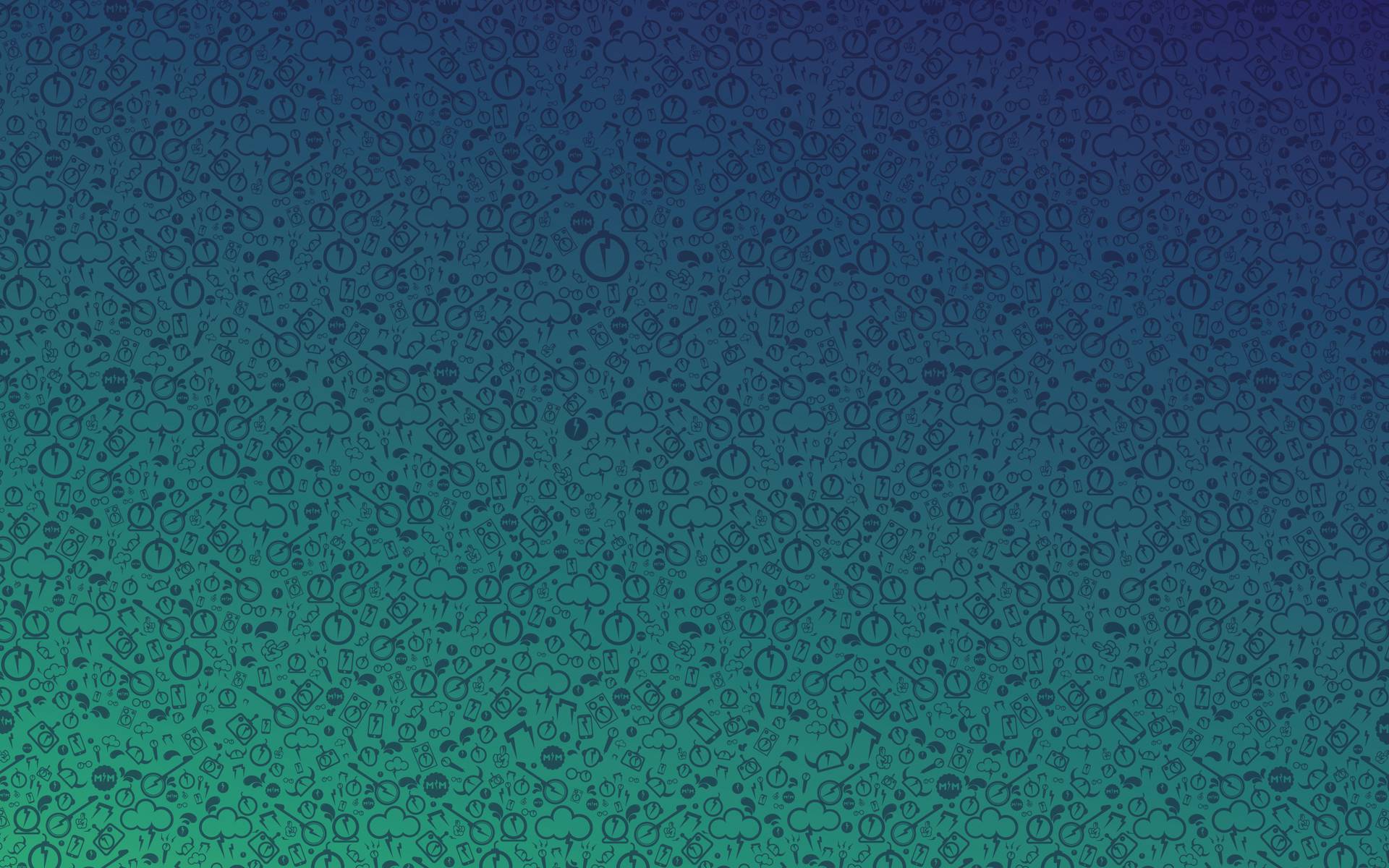 قَالَ رَسُولُ اللَّهِ (ص):‏ الصَّبْرُ ثَلَاثَةٌ:
   صَبْرٌ عِنْدَ الْمُصِيبَةِ 
وَ  صَبْرٌ عَلَى الطَّاعَةِ
 وَ صَبْرٌ عَنِ الْمَعْصِيَة الكافي (ط - الإسلامية)، ج‏2، ص: 91
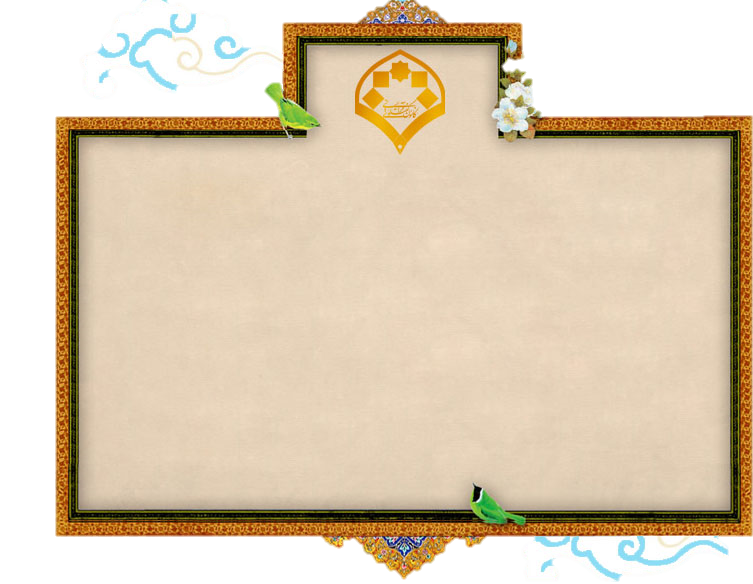 «یا أَیُّهَا الَّذینَ آمَنُوا اصْبِرُوا وَ صابِرُوا وَ رابِطُوا وَ اتَّقُوا اللَّه
 لَعَلَّکُمْ تُفْلِحُونَ»
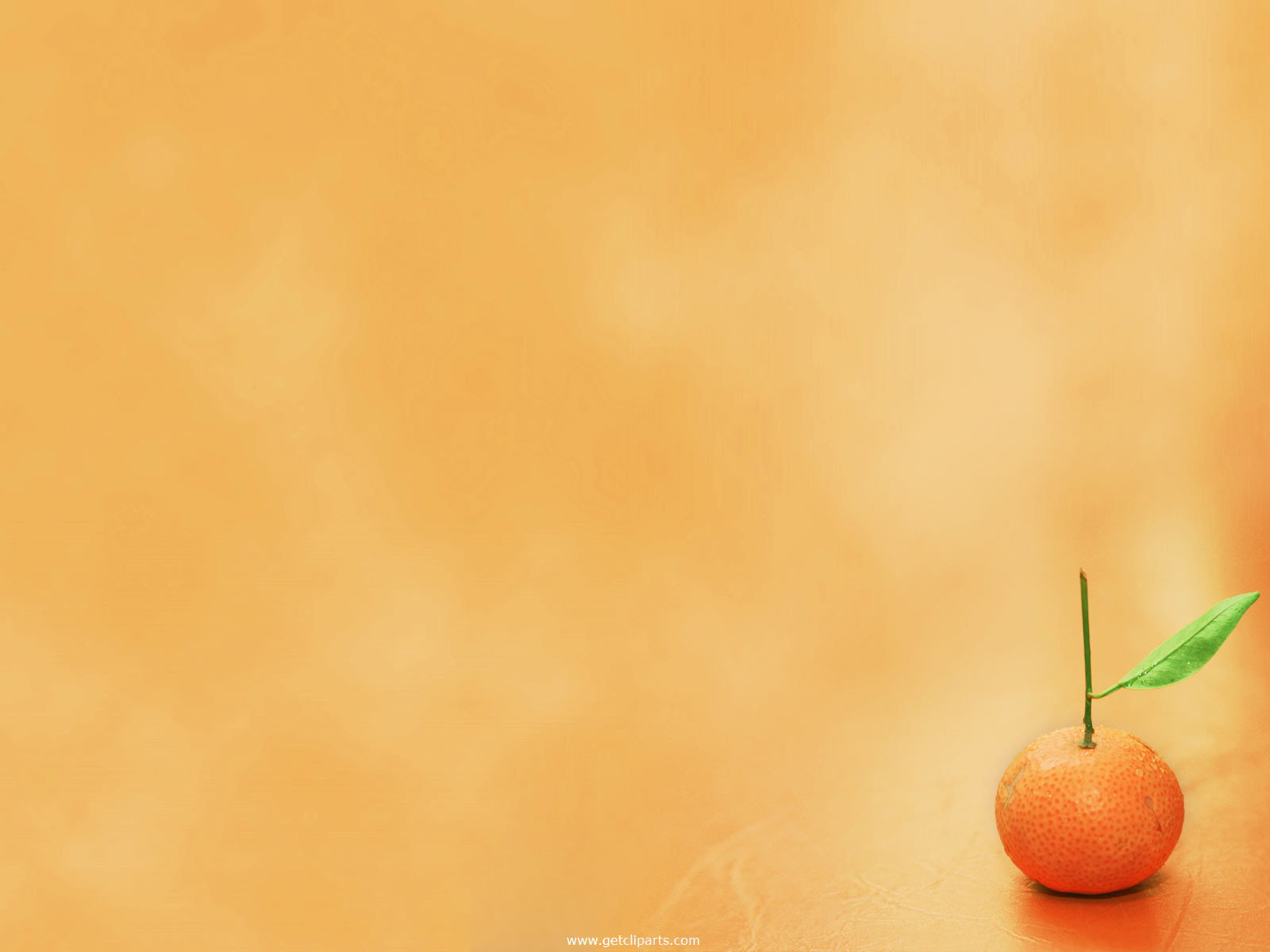 3. مهارت فریب نخوردن از اکثریت
اکثریت در قرآن همیشه نکوهش شده است.
أَكْثَرُهُمْ‏ لا يُؤْمِنُونَ
أَكْثَرُهُمُ‏ الْفاسِقُونَ
أَكْثَرَهُمْ‏ يَجْهَلُونَ
أَكْثَرَهُمْ‏ لا يَعْلَمُون‏
أَكْثَرُهُمْ‏ لا يَعْقِلُون‏
أَكْثَرَهُمْ‏ لا يَشْكُرُونَ
أَكْثَرُهُمْ‏ لِلْحَقِّ كارِهُونَ
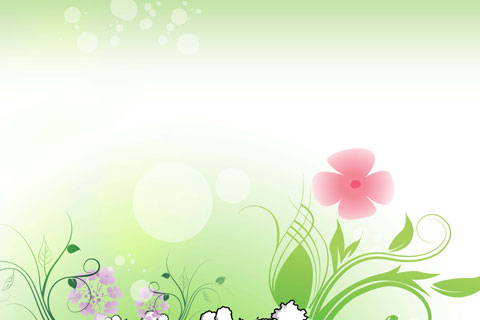 4. مهارت مراقبت
قال علی (ع):
يَنْبَغِي أَنْ يَكُونَ الرَّجُلُ 
مُهَيْمِناً عَلَى‏ نَفْسِهِ‏ مُرَاقِباً قَلْبَهُ حَافِظاً لِسَانَه

 تصنيف غرر الحكم و درر الكلم، ص: 235‏
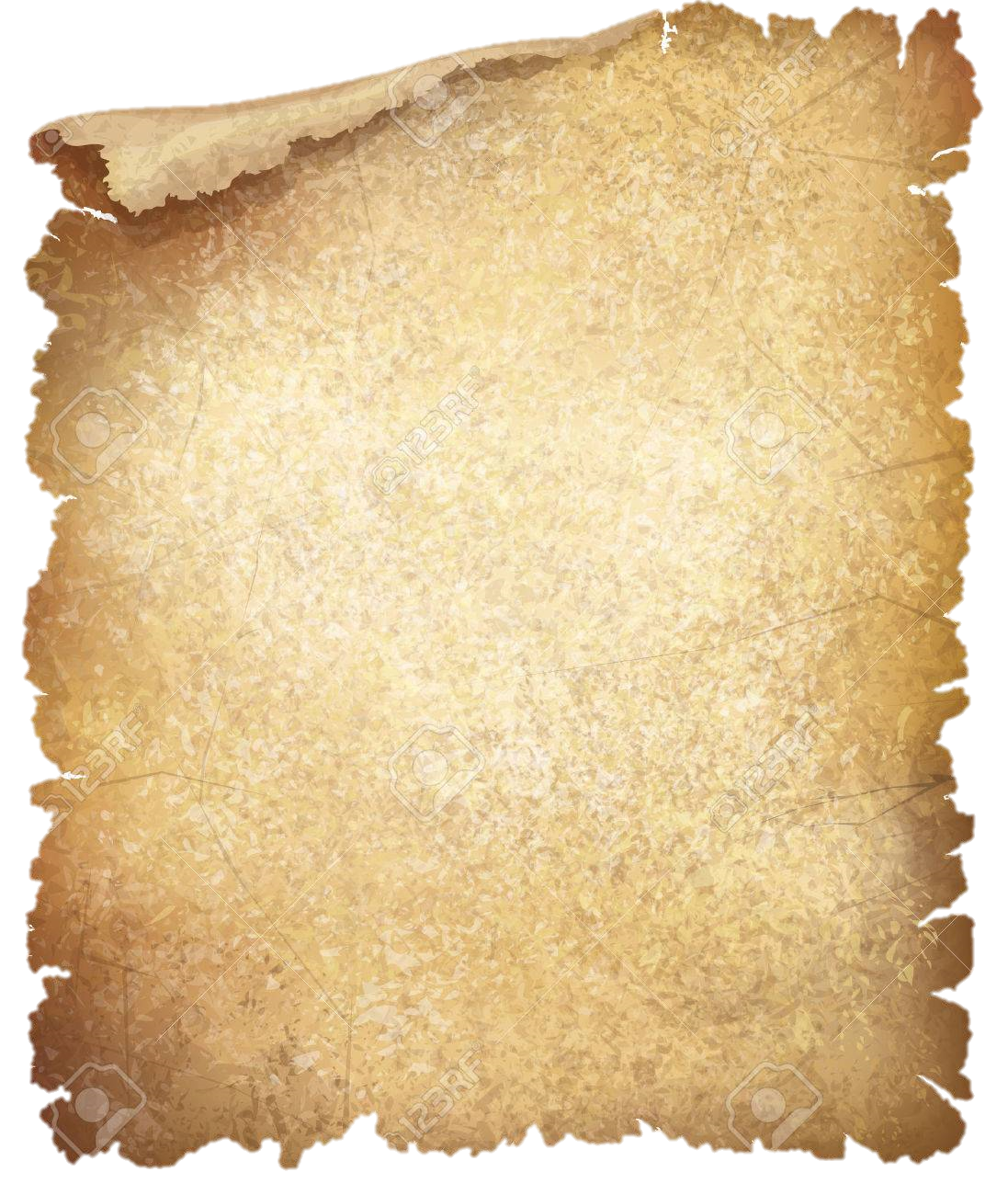 5. مهارت عالِم محوری
قال المهدی (ع):
أَمَّا الْحَوَادِثُ‏ الْوَاقِعَةُ فَارْجِعُوا فِيهَا
 إِلَى رُوَاةِ حَدِيثِنَا فَإِنَّهُمْ حُجَّتِي عَلَيْكُمْ
 وَ أَنَا حُجَّةُ اللَّهِ عَلَيْهِمْ.
 كمال الدين و تمام النعمة، ج‏2، ص: 484
6. مهارت پناه جویی به قرآن
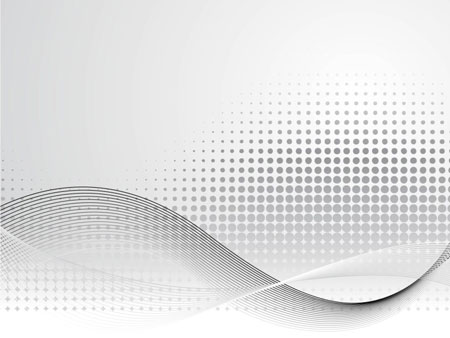 قَالَ رسول الله (ص):
فَإِذَا الْتَبَسَتْ عَلَيْكُمُ الْفِتَنُ كَقِطَعِ‏ اللَّيْلِ‏ الْمُظْلِمِ فَعَلَيْكُمْ بِالْقُرْآن‏
الكافي (ط - الإسلامية)، ج‏2، ص: 599
7. مهارت دعا و ذکر
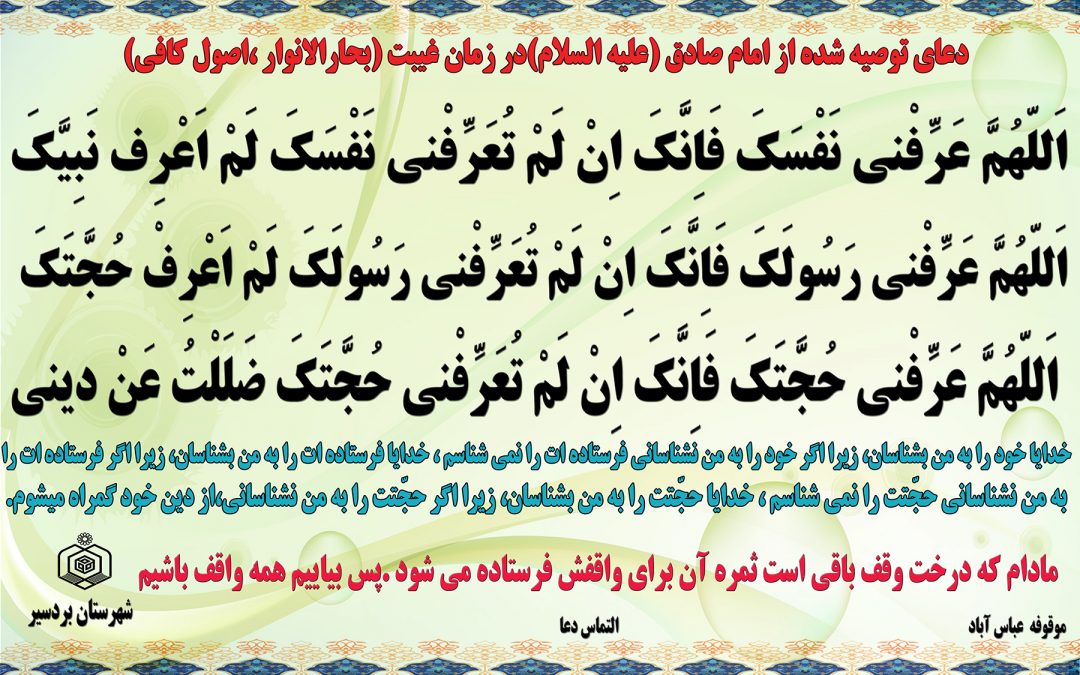 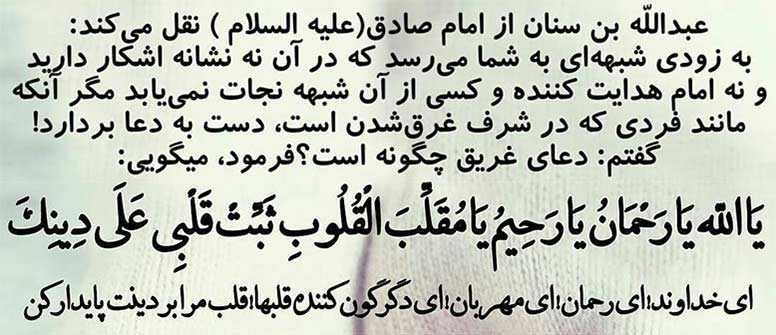 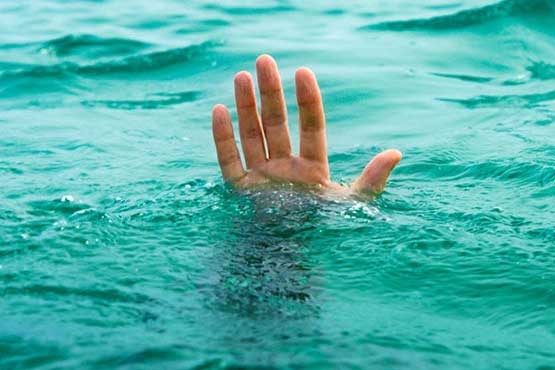 8.مهار ت مراقبت از رزق
قَالَ رَسُولُ اللَّهِ (ص):

‏ إِنَّ أَخْوَفَ‏ مَا أَخَافُ‏ عَلَى‏ أُمَّتِي مِنْ بَعْدِي 

هَذِهِ الْمَكَاسِبُ الْحَرَامُ وَ الشَّهْوَةُ الْخَفِيَّةِ وَ الرِّبَا.
الكافي (ط - الإسلامية)، ج‏5، ص: 124
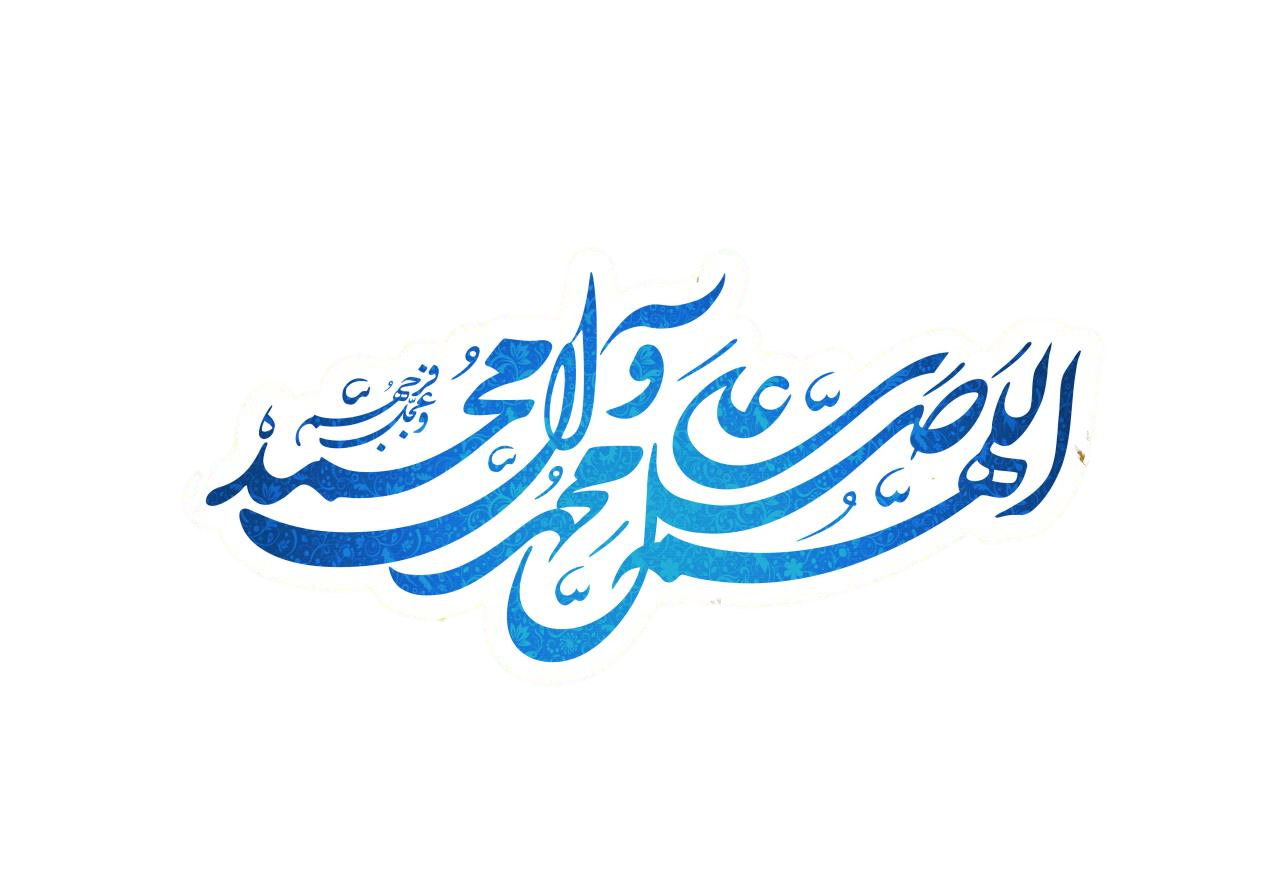